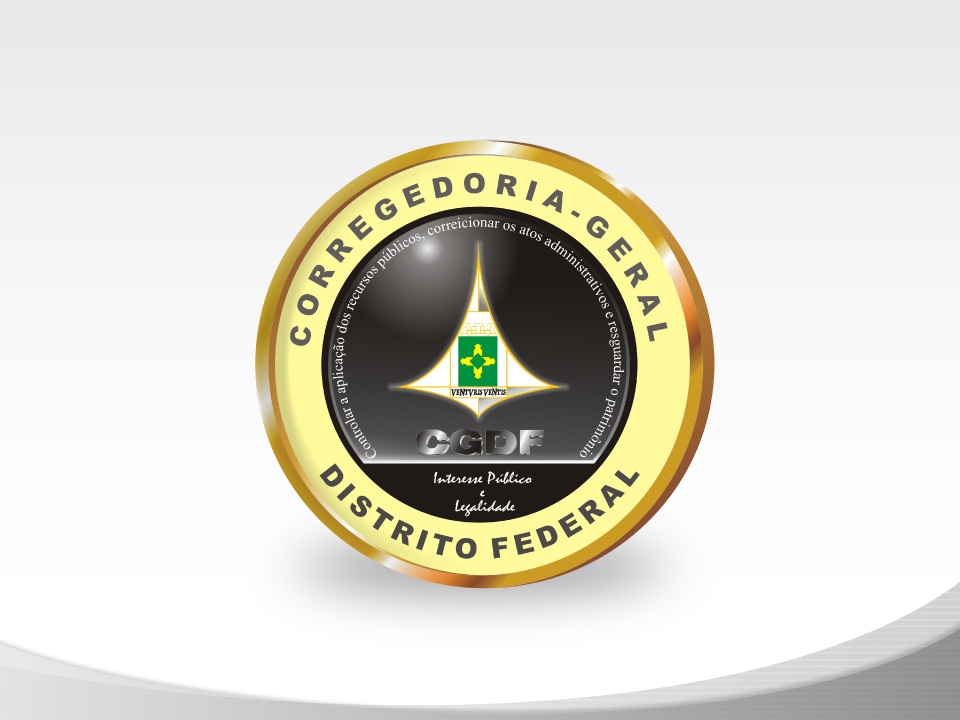 SISTEMA DE INFORMAÇÕES GERENCIAIS

BUSINESS INTELLIGENCE
S I G
2
EMENTA
Objetivos do projeto 
Motivos
Características
Tecnologia utilizada – Conceitos
Situação atual
Situação pretendida
Fatores de sucesso
Apresentação do Projeto Piloto – SIG
Proposta
3
OBJETIVOS
Prover o GDF de Sistema Gerencial capaz de auxiliar na tomada de decisões, controlar os gastos públicos de forma automatizada;

Publicar de forma simples e com linguagem de fácil entendimento pelo cidadão, as ações do governo referentes à utilização do recurso público;

Melhorar a transparência entre Governo e cidadão.

Promover iniciativas de TIC (Tecnologia da Informação e Comunicação) para apoiar o equilíbrio fiscal, a inovação e ganhos de produtividade mensuráveis;
4
MOTIVOS
Auditores cansados !!!! Muitos sistemas e inúmeras bases de dados descentralizadas. Diversos logins, senhas, conexões, permissões;
Gestores e cidadãos mal informados !!!!!
Inconsistência nas informações;
Falta de integração entre sistemas;
Falta de tempestividade;
Dificuldade em administrar muitas informações;
Por que a CGDF? 
único órgão capaz de reunir informações referentes  despesa, receita, planejamento, orçamento, saúde, transporte, material, patrimônio, processos etc...
5
MOTIVOS
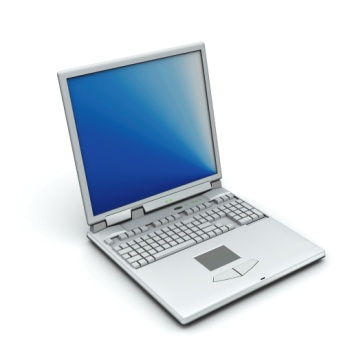 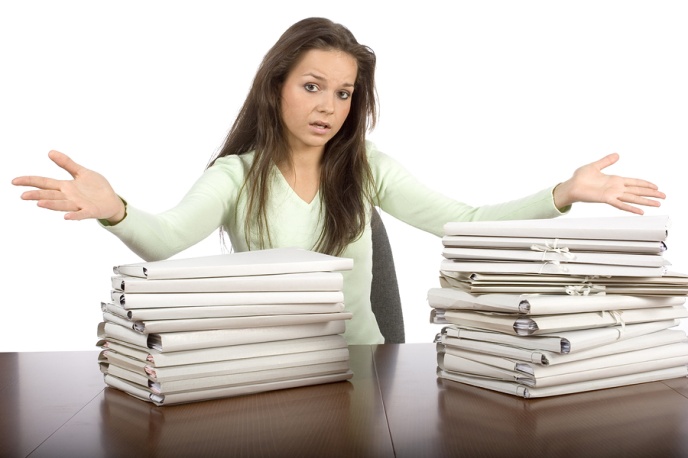 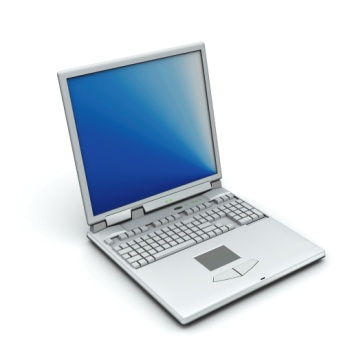 Dados Contábeis
Dados Contábeis
Dados Financ.
Dados Orçament.
Dados Financ.
Dados de Materiais
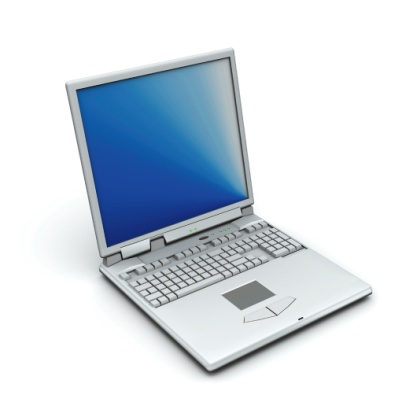 Dados de Compras
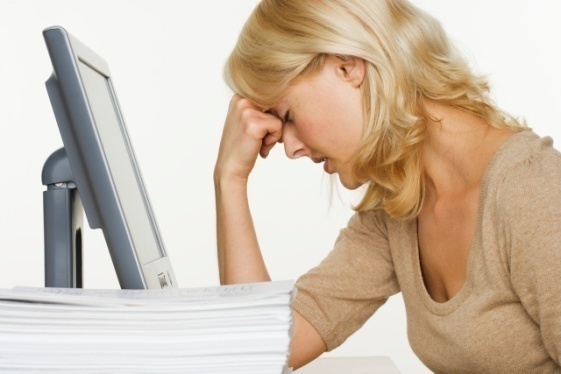 6
SOLUÇÃO
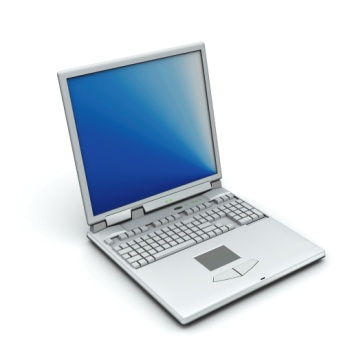 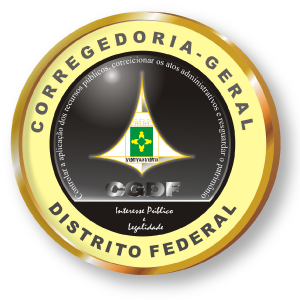 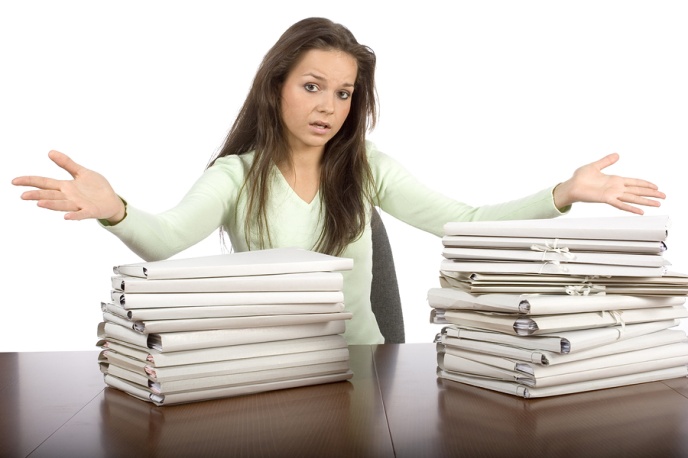 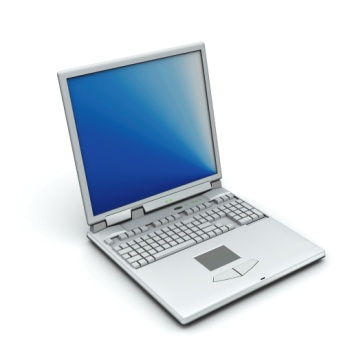 Dados Contábeis
Dados Financ.
Dados Contábeis
Dados Orçament.
Dados Financ.
SIG
Dados de Materiais
Dados de Compras
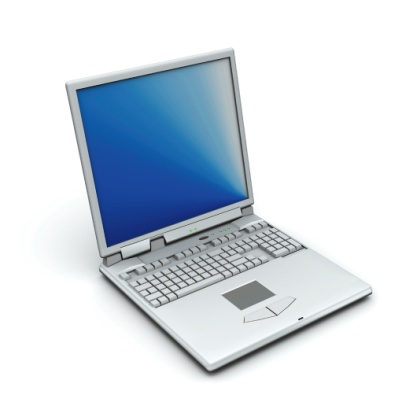 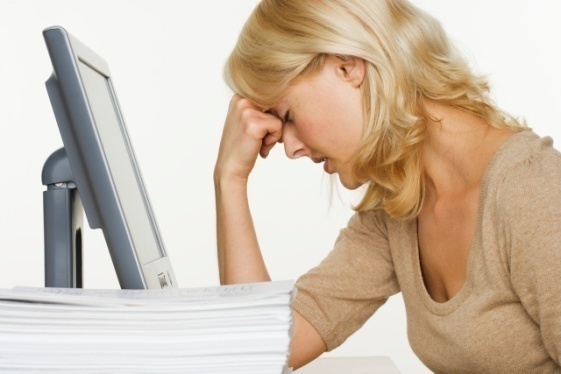 7
CARACTERÍSTICAS
O SIG não necessita de nenhuma modificação/ajuste nos sistemas utilizados pelo GDF;

Não necessita de nenhuma redigitação de dados;

Consolida informações dos diversos órgãos em um único Banco de Dados e disponibiliza inúmeros relatórios e painéis de monitoramento através da Web;

Permite ao usuário configurar uma grande variedade de filtros e críticas necessárias para cada relatório;

Fácil utilização e compreensão.
8
CONCEITOS - BI
“Business intelligence é um conjunto de aplicativos e tecnologias utilizados para extrair e  analisar dados  para apoiar a tomada de decisões.”
“Business intelligence é um processo que analisa informações brutas acumuladas da empresa e a partir delas obter Infor-mações valiosas.”
9
CONCEITOS - DW
Data Warehouse é uma coleção de dados :

   Um banco de dados central, onde os dados originários dos sistemas operacionais e de fontes externas são armazenados e especialmente  organizados.

baseado em assuntos
integrado
não volátil (maior segurança)
permite análise histórica
que suporta decisões gerenciais
10
CONCEITOS – DW 
Baseado em Assuntos
DW
Dados Contábeis
Dados Orçament.
Dados Financ.
Dados de Saúde
Dados de Patrimônio
Dados de Compras
Dados de Materiais
Dados do PPA
CONCEITOS – DWIntegrado
Origem dos dados
Destino dos dados
SIGGO
CGDF
DW - SIG
SIGRH
Área de Organização de Dados
SIGMA
12
CONCEITOS – DWNão volátil
Somente leitura
 Voltado para facilitar extração
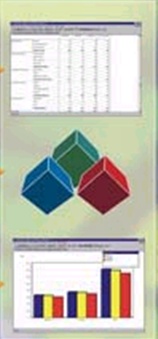 Relatório
DW - SIG
Análise
Tendência
CONCEITOS – DWPermite Análise Histórica
Histórico completo
Ex:  Valores empenhados  por modalidade de licitação. (anos 2007, 2008 e 2009).
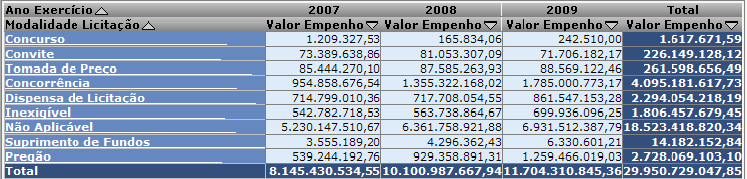 Fonte SIGGO
CONCEITOS – DWTendências
Tendência de comportamento
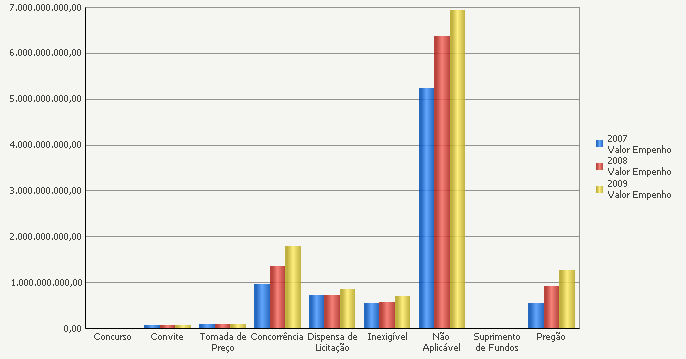 Fonte SIGGO
BI X DW (Resumo)
BI
DW
Conjunto de aplicativos e tecnologias utilizados para extrair informações.
Repositórios de dados
O DW é um elemento do BI.
16
SITUAÇÃO ATUALExtratores de dados
Internet
Características:

 Acesso somente pela rede local (GDFnet);
 São utilizados diversos extratores de dados. Por exemplo: o “Discoverer” que necessita ser instalado em cada estação e ter bom conhecimento sobre a base de dados.
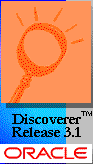 GDFNET
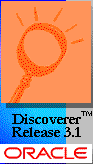 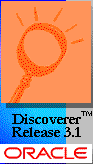 SIGGO
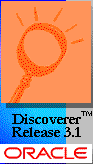 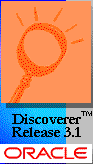 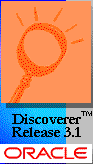 SITUAÇÃO PRETENDIDA
SIGGO
E-COMPRAS
SISGEPAT
SIGMA
SIGRH
SICOP
SAÚDE
TRANSPORTE
DW
EDUCAÇÃO
OBRAS
AUDITORIA
CIDADÃO
GESTÃO
SITUAÇÃO PRETENDIDA

Internet
Características:

 Acesso independente da localização (intranet e internet);
 Só precisa possuir um navegador web;
 Não precisa ter conhecimento dos sistemas.
GDFNET
BI - DW
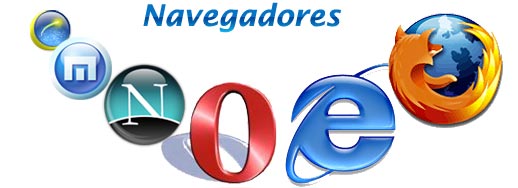 SIG – Sistema de Informações Gerenciais
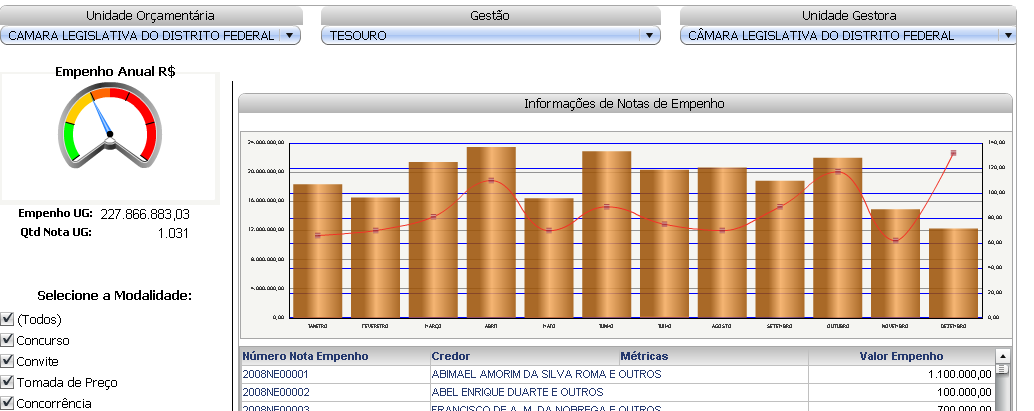 20
PROCESSOS ENVOLVIDOS
Extração, Transformação e Carga de Dados;
Controle de Qualidade de Dados;
Planejamento de Versões e Visões;
Manutenção da Arquitetura Física do DW;
Desenvolvimento.
21
O que está melhorando?
Maior transparência dos gastos públicos, por meio de linguagem popular  e de fácil compreensão;
Melhor acessibilidade aos dados em formato gerencial;
Possibilidade de realizar pesquisas, simulações e gerar relatórios personalizados;
Integração de informações referentes a todos os sistemas corporativos;
Melhoria do processo de tomada de decisão no Governo;
Melhora na produtividade e na qualidade das auditorias;
Monitoramento automático.
22
Proposta
Criação de um comitê ou comunidade virtual entre os estados e o DF, para troca de informações  e parceria técnica; 
O Comitê teria o objetivo de: coordenar e harmonizar os aspectos técnicos dos SISTEMAS DE INFORMAÇÕES GERENCIAIS, DE AUDITORIA E TRANSPARÊNCIA GOVERNAMENTAL dos Estados e do Distrito Federal;
Promover e articular o desenvolvimento de ações de cooperação e integração entre os ÓRGÃOS DE FISCALIZAÇÃO, bem como o compartilhamento de soluções e produtos, o intercâmbio de experiências e a gestão do conhecimento.
23
MARCELO LIMA
Auditor de Controle Interno
Marcelo.lima@corregedoria.df.gov.br
24